What did Brunel do for Great Britain?
SKILLS AND KNOWLEDGE ORGANISER
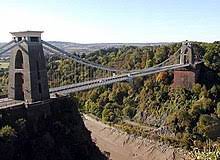 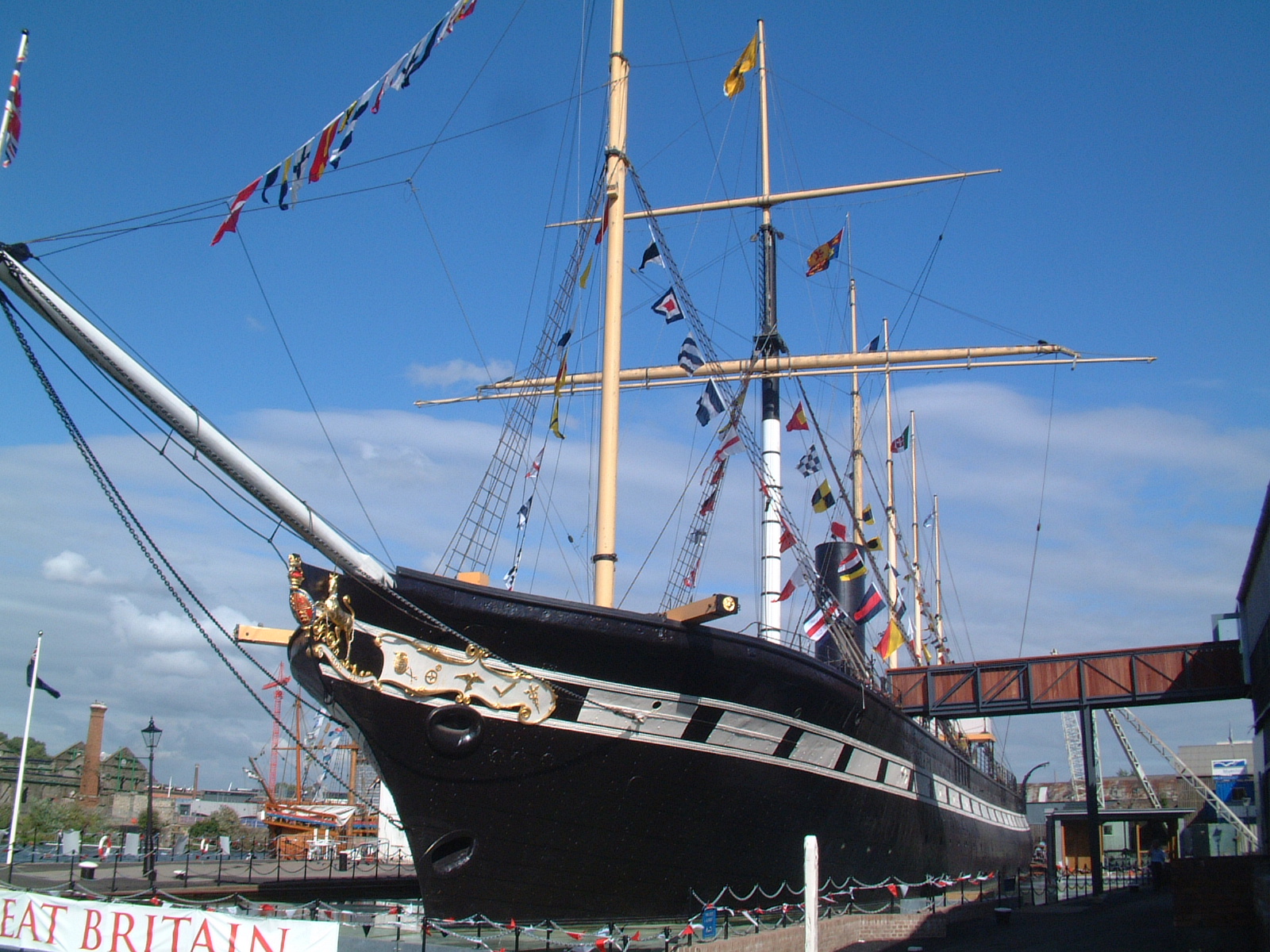 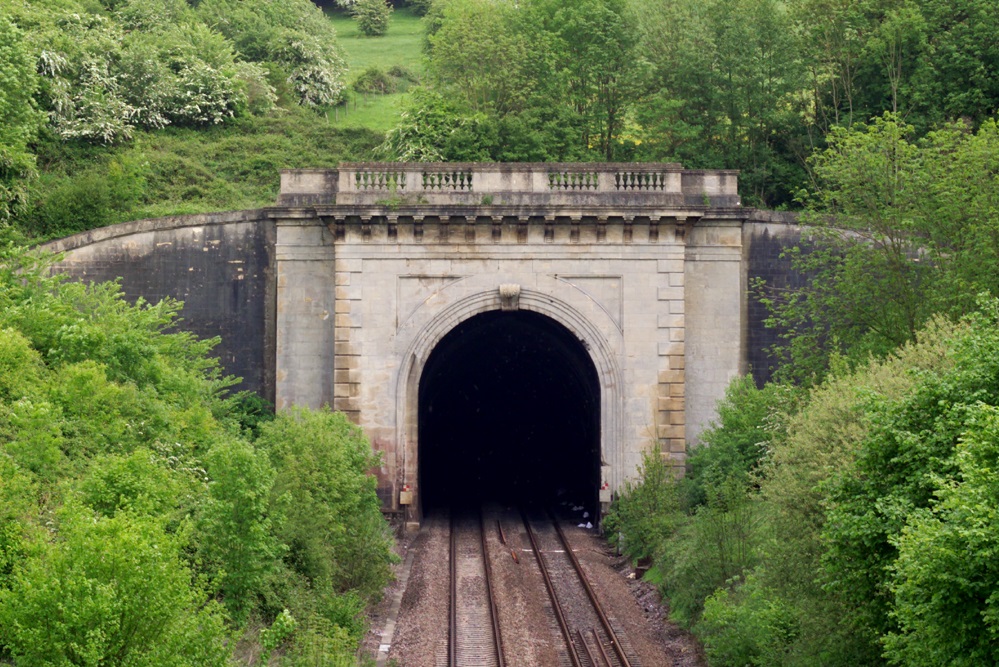 How can we make bridges more stable?
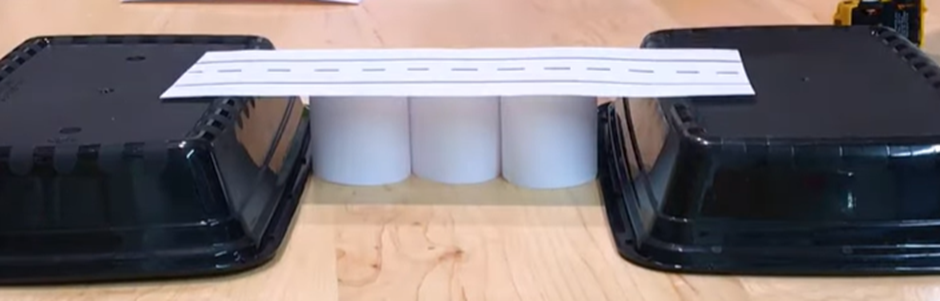 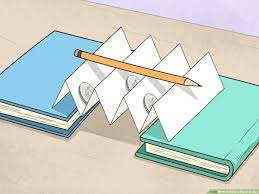 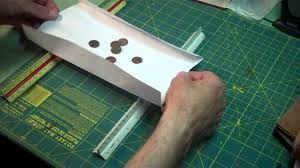 Create cylinders
Fold Triangles
Fold up the sides
Assessment
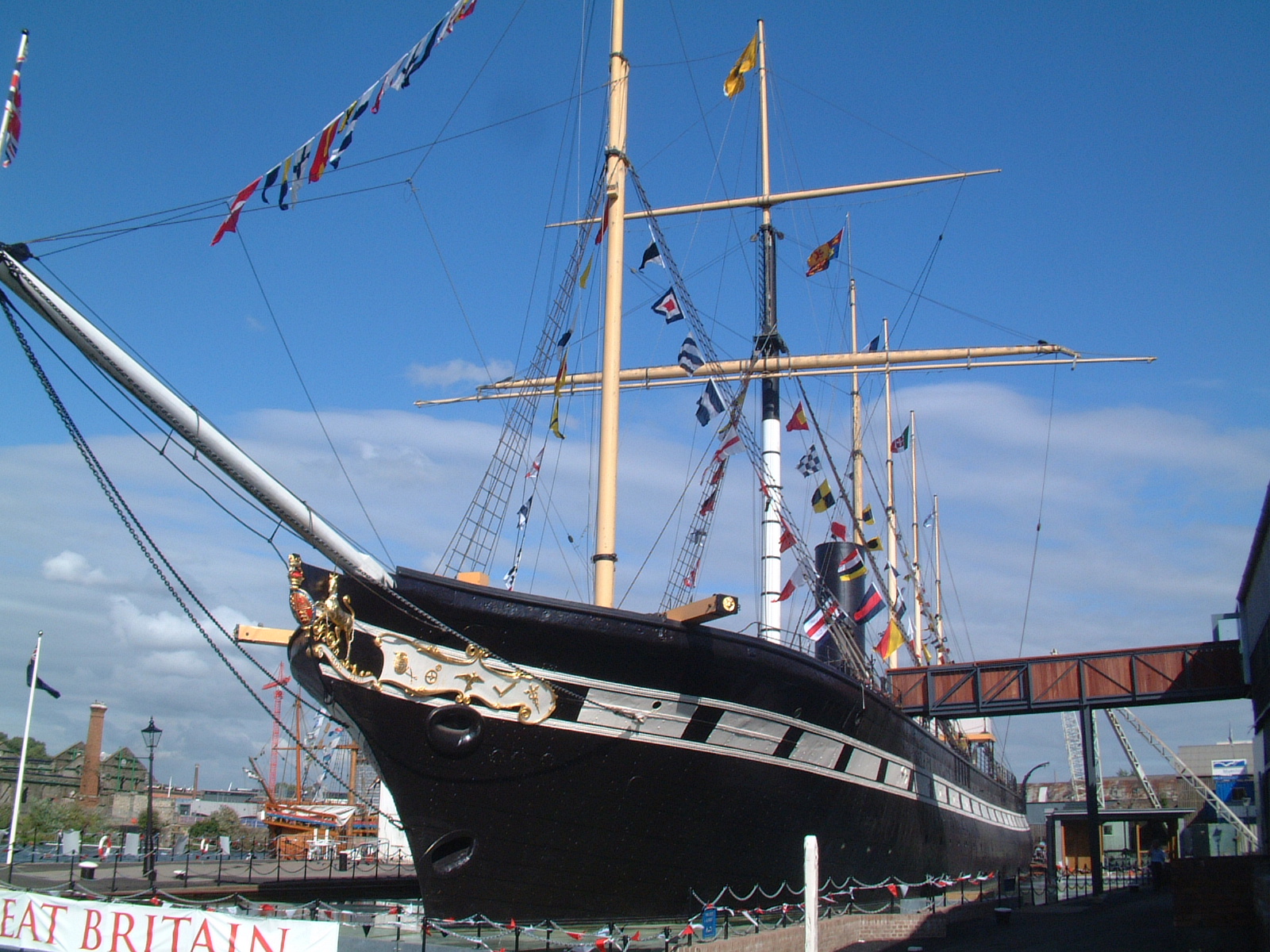 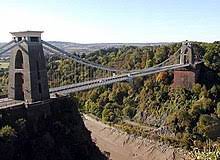 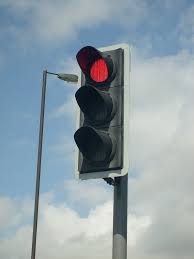 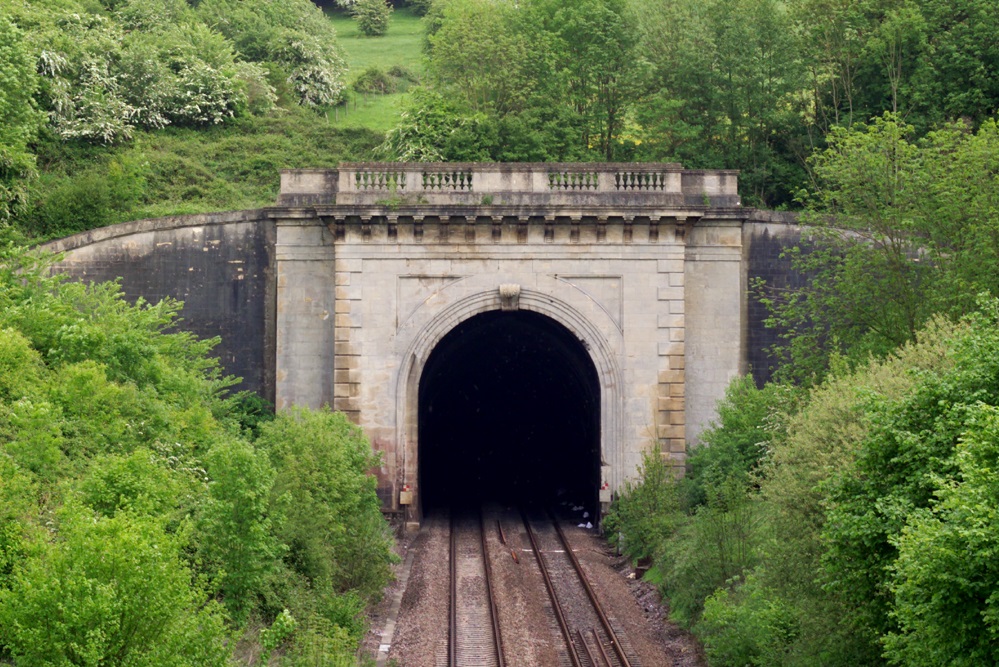 Question 5
What does the word 'invent' mean?

____________________________________
_____________________________________